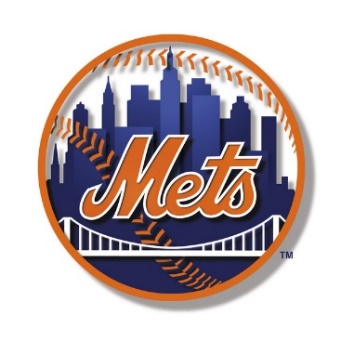 Mr. Calise
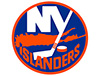 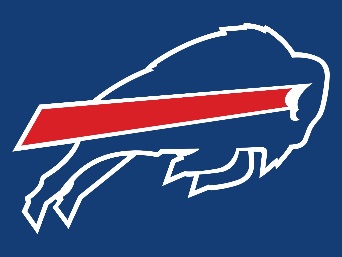 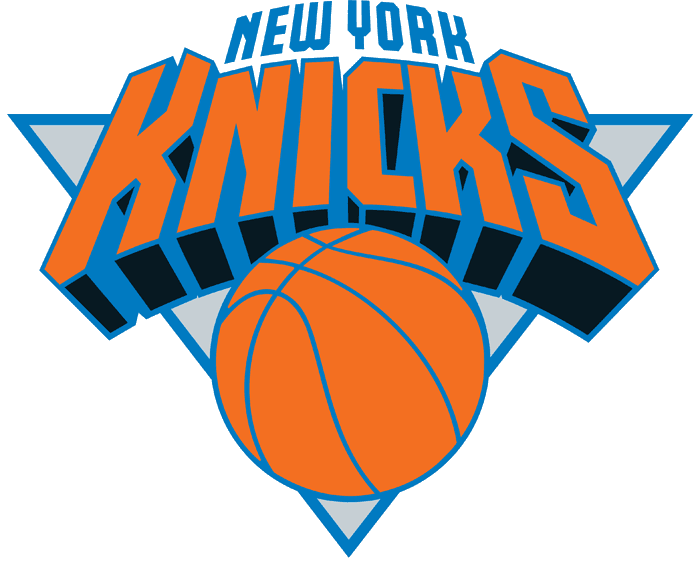 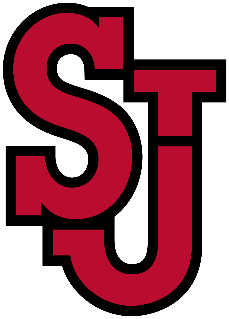 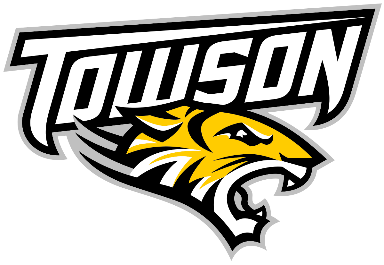 Welcome !!
Hope you had a good 1st semester
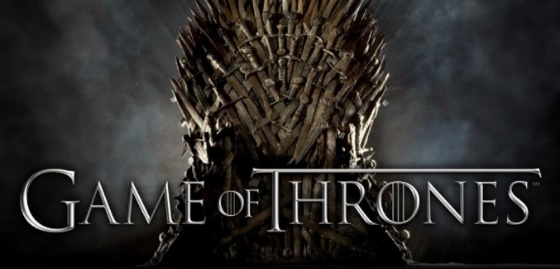 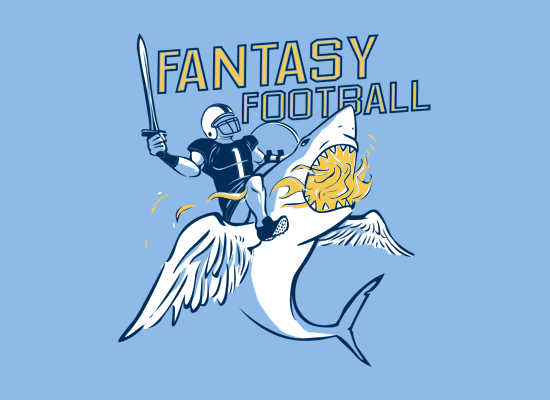 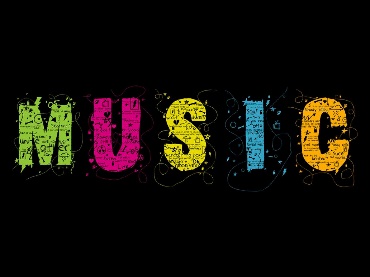 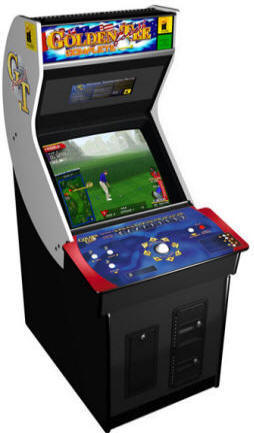 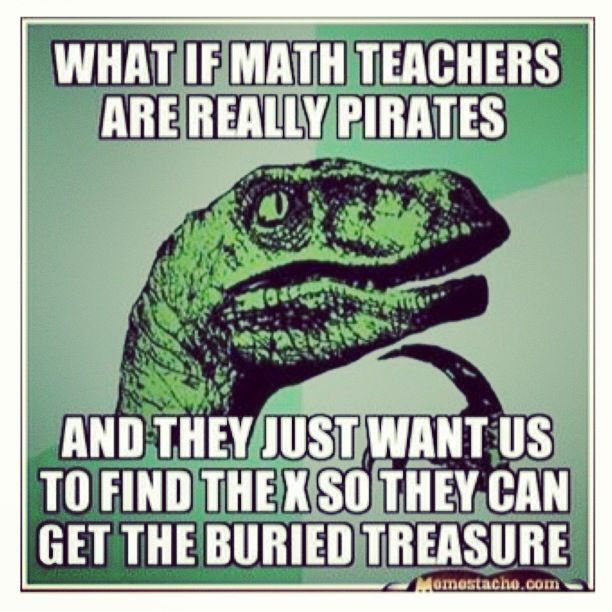 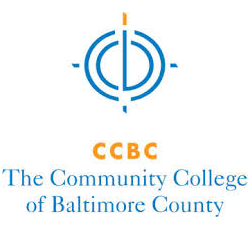 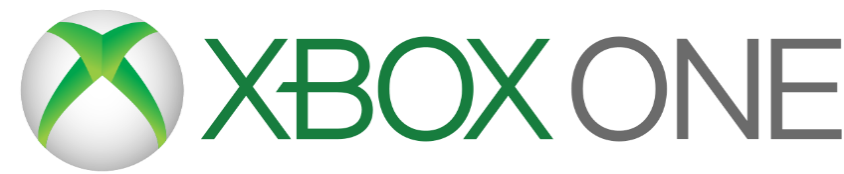 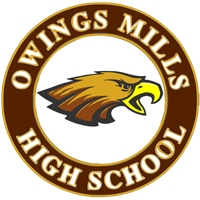 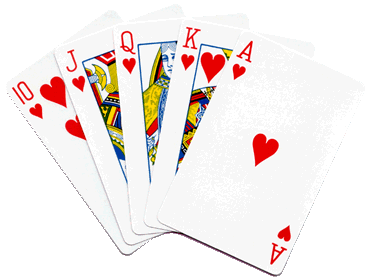 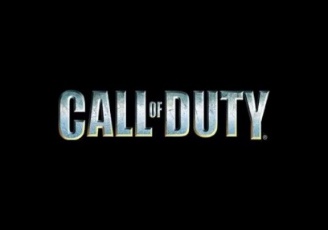 I have been teaching High School for 20 years
I love ALL TYPES of SPORTS and ALL TYPES of MUSIC
I also teach Math and Statistics at Johns Hopkins University and CCBC 
I have two children ages 9 and 13.
Opening Question
Write down a few times you may have used math or can think of why someone might use math in the real world.  What jobs do you think require a lot of math?
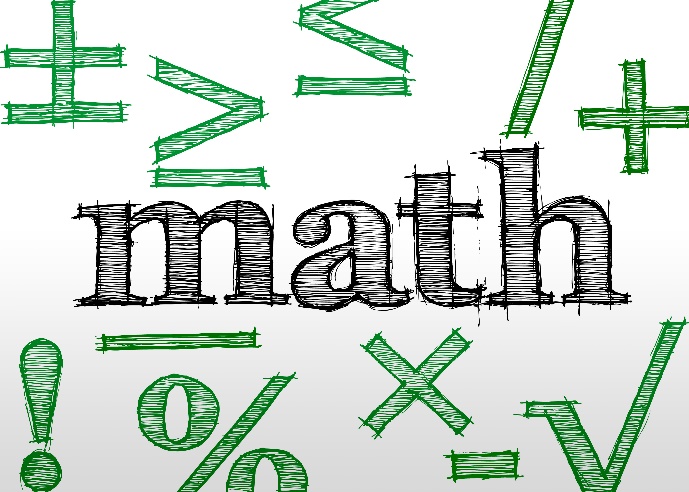 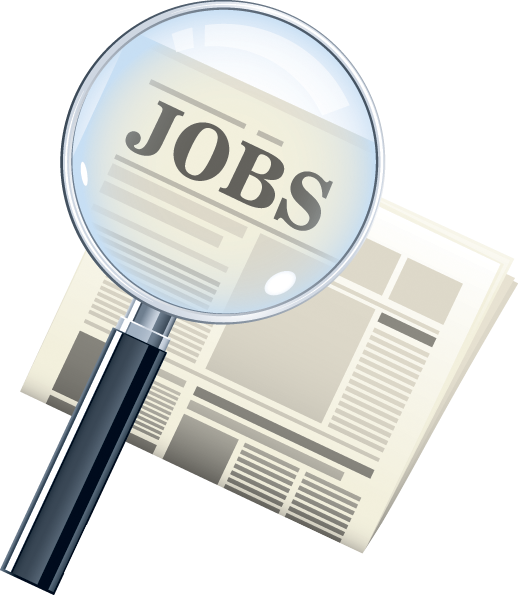 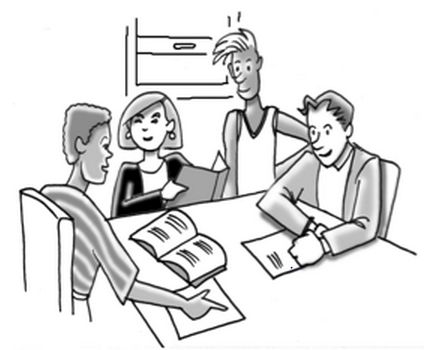 Syllabus and Textbook
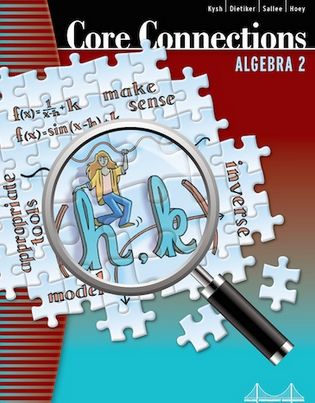 www.mrcalise.com
What Function Is That?
Algebra 2, Unit 1A
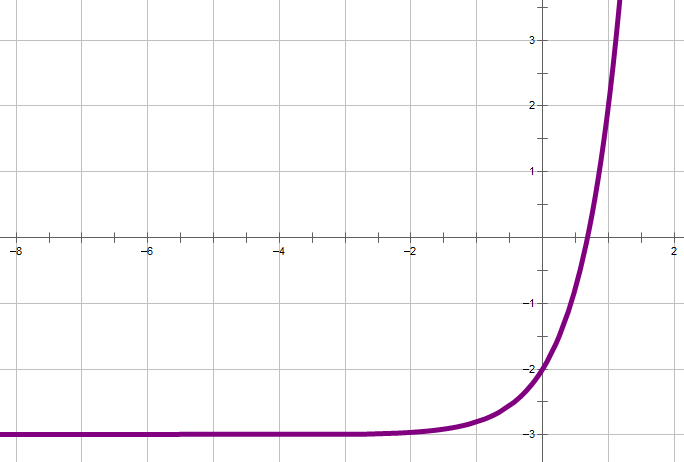 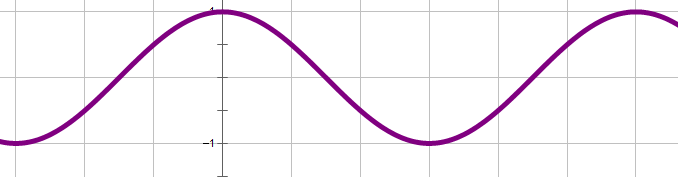